Министерство образования РМ
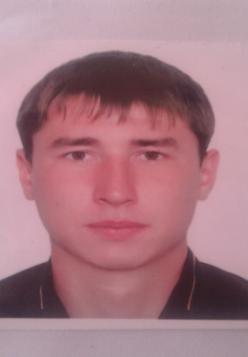 ПОРТФОЛИО

Полушкина Ильи Евгеньевича,
Тренера-преподавателя 
Муниципального бюджетного  учреждения дополнительного образования 
«Большеберезниковская детско-юношеская
 спортивная школа»
Дата рождения: 26.02.1994
Профессиональное образование: высшее  бакалавр по направлению Педагогическое образование, ФГБОУ ВО «мордовский государственный педагогический институт
 имени М. Е. Евсевьева»,  регистрационный №2448 от 08.07.2015
Педагогический стаж работы (лет) :5
Общий стаж работы (лет): 5
Наличие квалификационной категории: соответствие на занимаемую должность
Дата последней аттестации: -
Повышение квалификации
Характеристика-представление
Представление собственного инновационного педагогического опыта
Интернет-ресурсы:
Официальный сайт  МБУ ДО «Большеберезникая ДЮСШ» https://sportber.schoolrm.ru/
Личный сайтhttps://nsportal.ru/polushkin-ilya-evgenevich
1. Результаты участия в инновационной (экспериментальной) деятельности
2.Степень обеспечения повышения уровня подготовленности воспитанников.
3. Сохранность контингента воспитанников на этапах спортивной подготовки
4. Результаты анализа текущей документации
5. Наставничество
6. Выполнение воспитанниками требований для присвоения спортивных званий и разрядов
7. Проведение, мастер-классов, открытых занятий, мероприятий (очно)
8. Выступления на заседаниях методических советов, научно-практических конференциях, педагогических чтениях, семинарах, секциях, форумах, радиопередачах (очно)
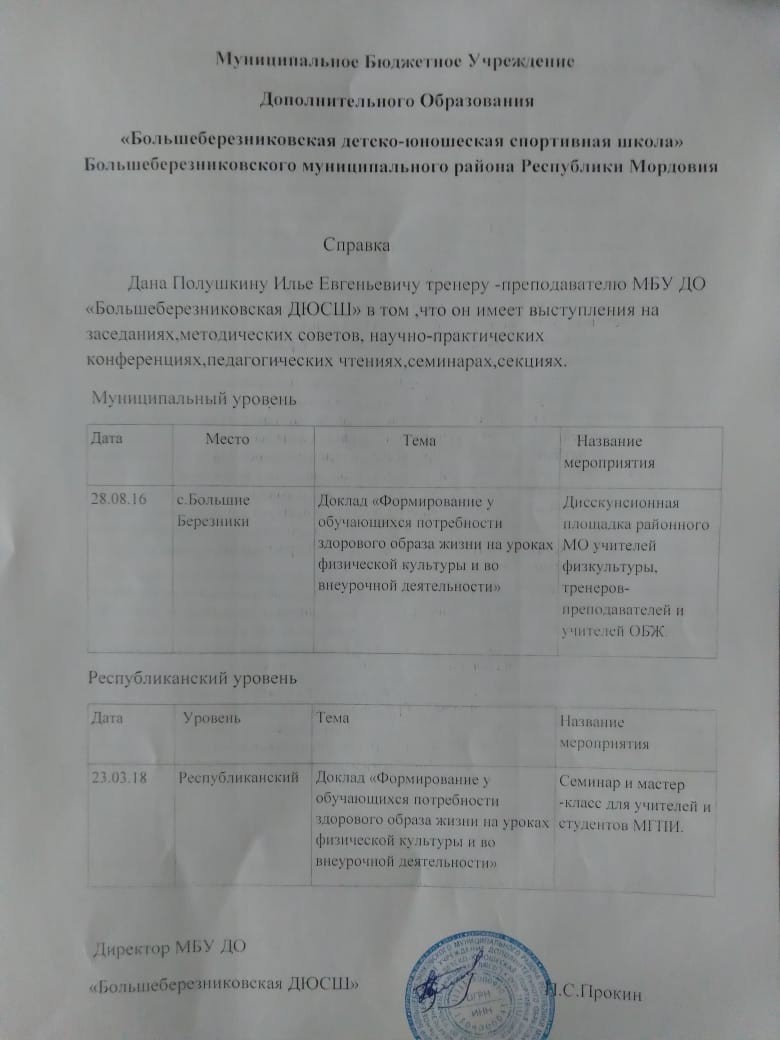 9.Результаты участия воспитанников в официальных соревнованияхГрамоты или документы, подтверждающие победы и призовые места
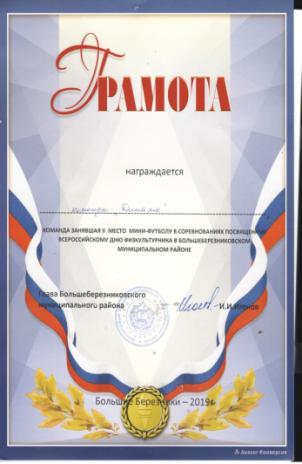 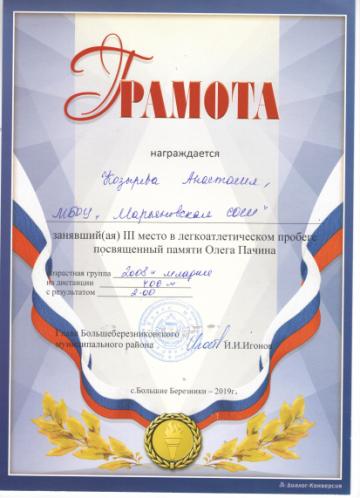 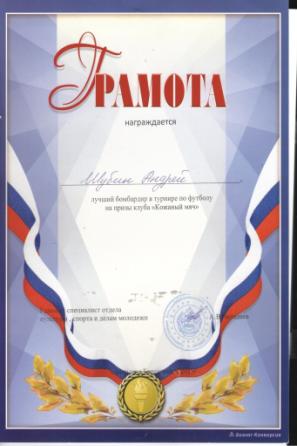 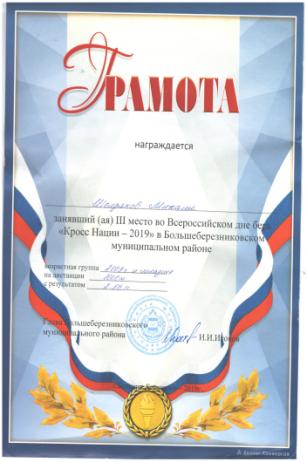 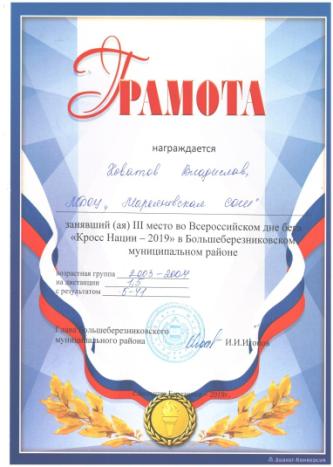 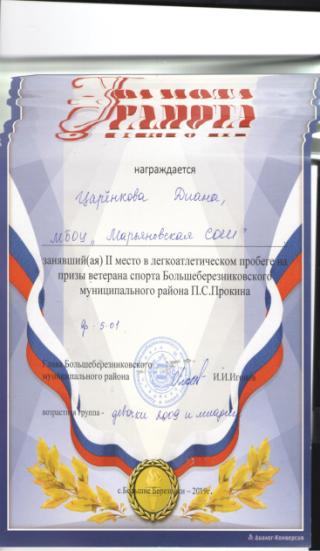 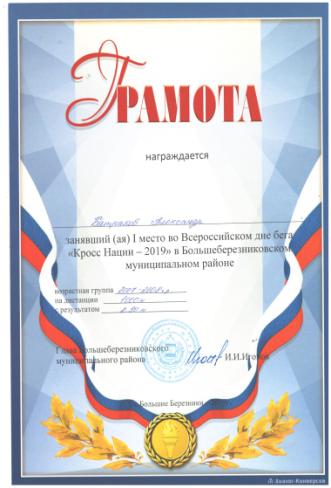 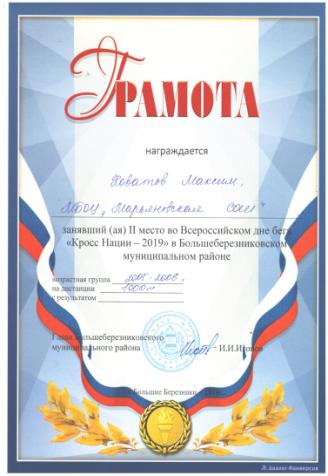 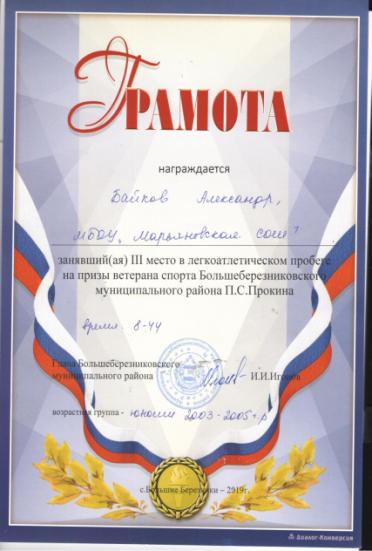 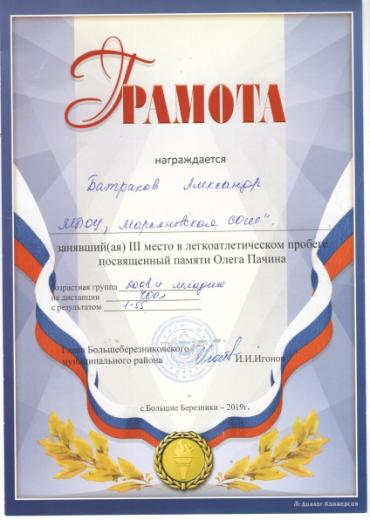 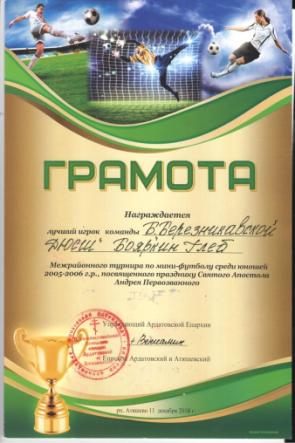 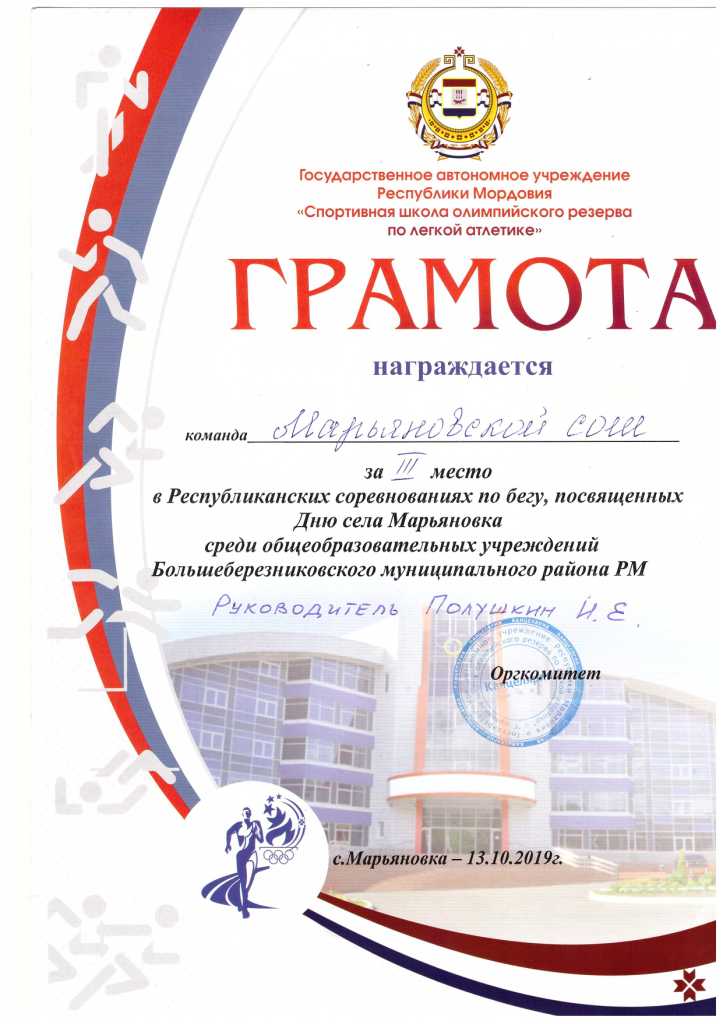 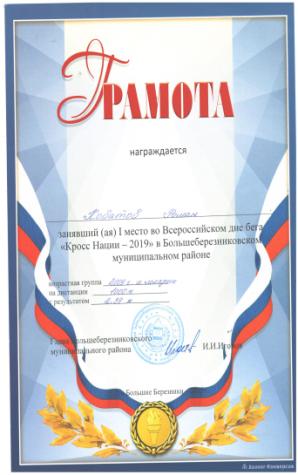 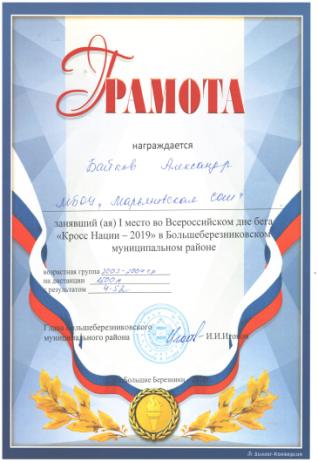 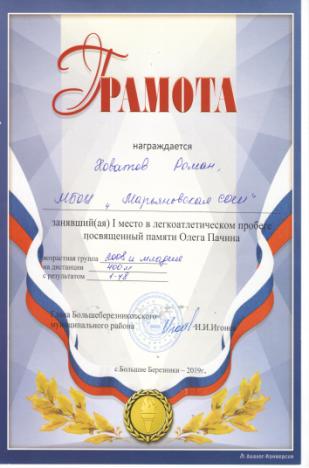 10. Система взаимодействия с родителями воспитанников
11.Наличие публикаций, авторских программ, методических пособий, методических рекомендаций
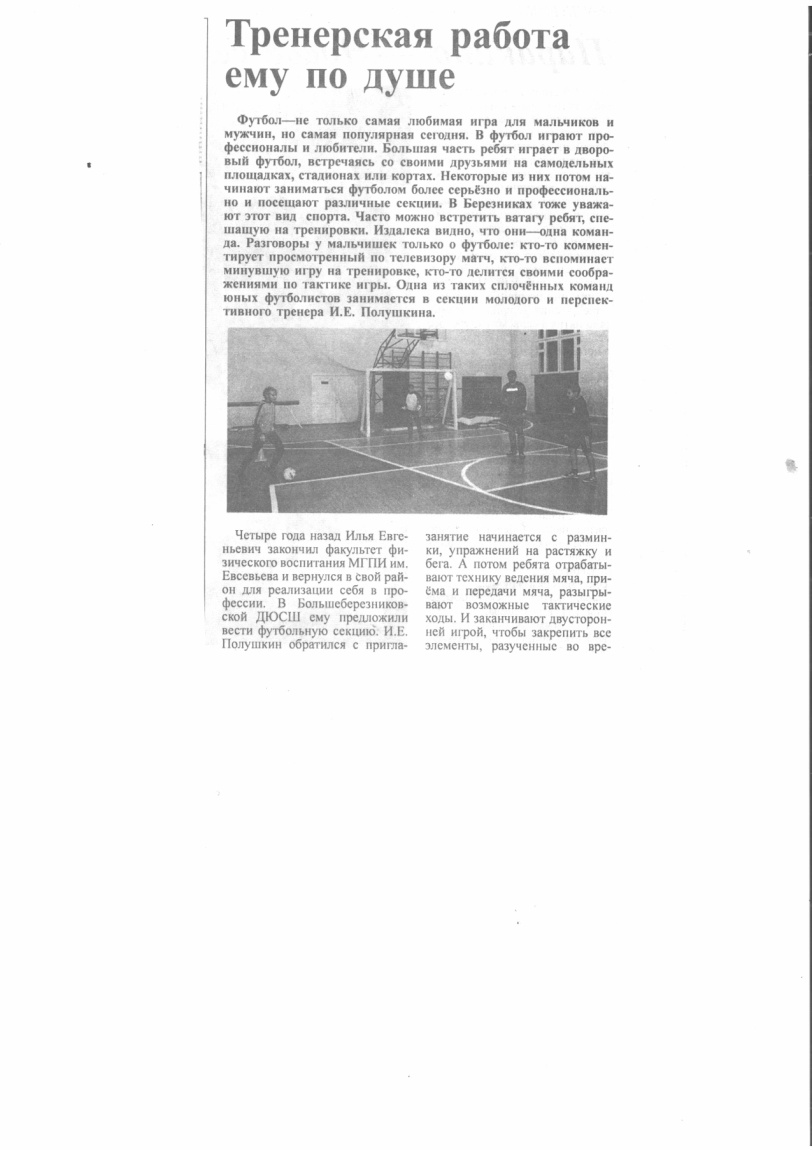 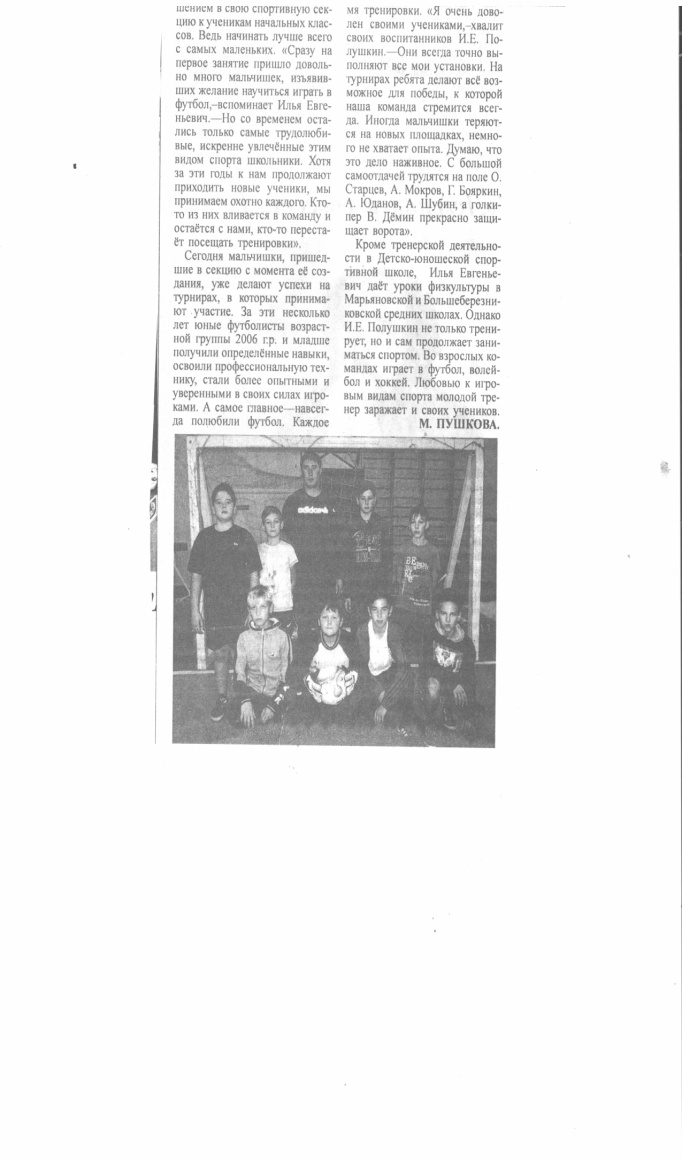 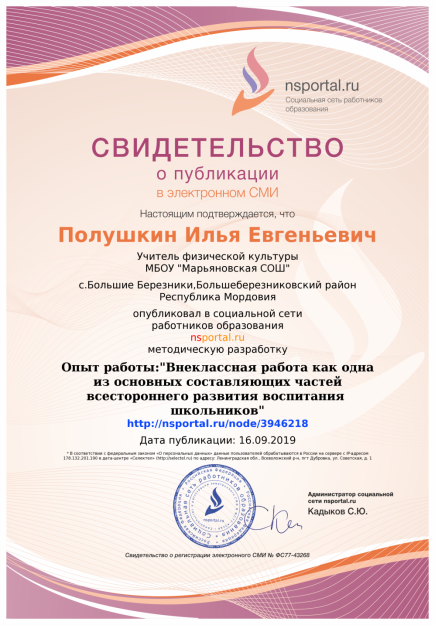 12. Участие педагога в профессиональных конкурсах
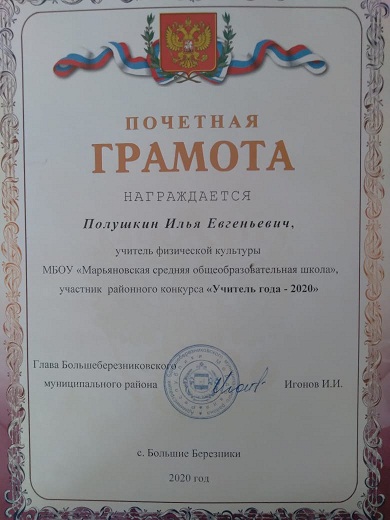 13.Экспертная деятельность
14. Награды и поощрения
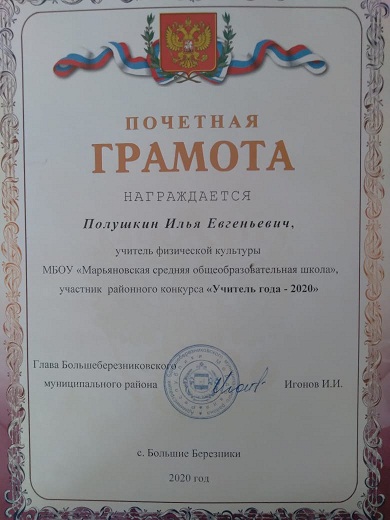 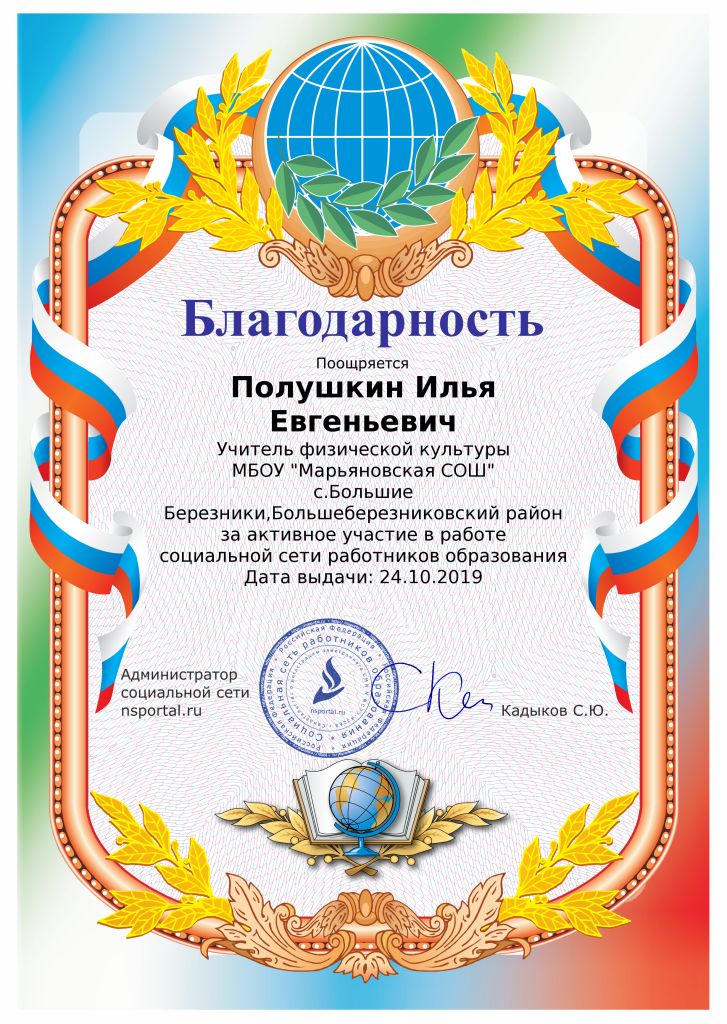 15. Общественно-педагогическая активность педагога: участие в комиссиях, педагогических сообществах, в жюри конкурсов
Председатель (член) профкома ОО – 
Участие на муниципальном уровне – 4
Участие на республиканском уровне -1
Участие на российском уровне – 
Участие на международном уровне -
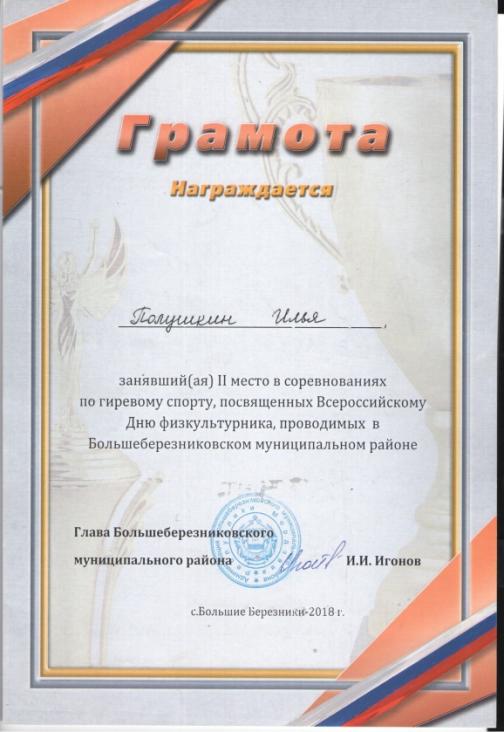 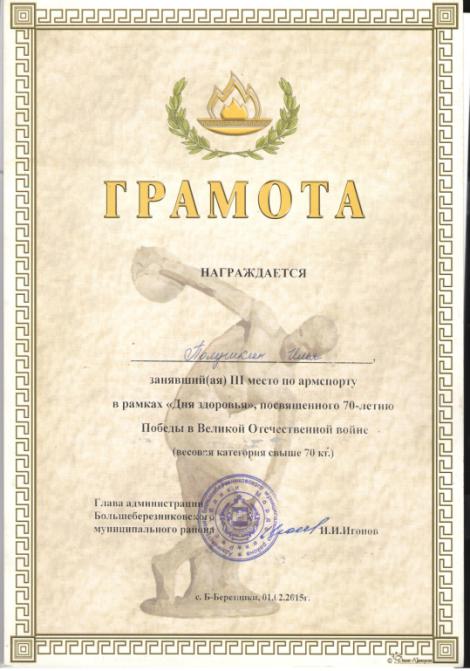 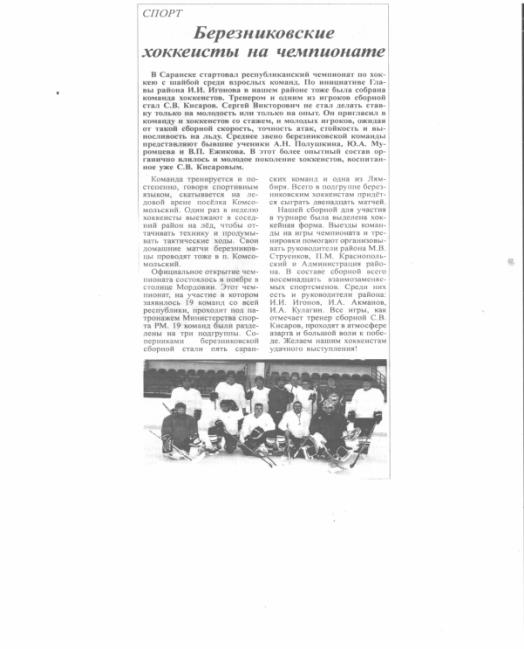